GPÉI
Generali MyPlan (UG22)
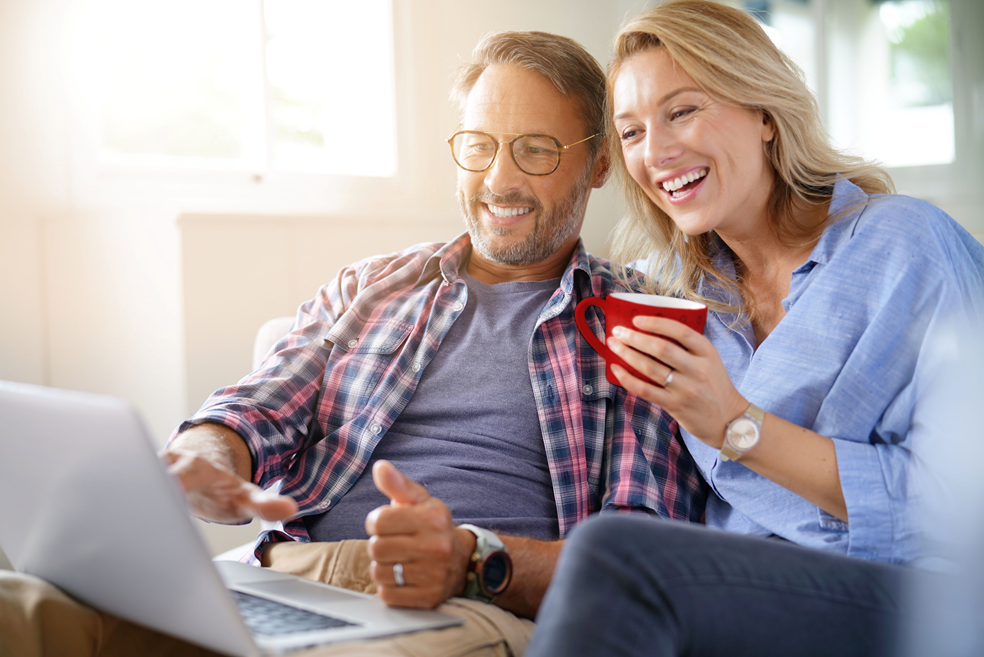 Klasszikus nyugdíjbiztosítás
2
Miért ajánljuk a MyPlan klasszikus nyugdíjbiztosítást?
Garantált lejárati összeget tartalmaz, így biztosan tervezhető nyugdíjas éveket ajánlunk!

Ügyfelünk részesül a kiszámítható befektetési politika mellett elért hozamból.

A megtakarítást gyarapítja az igénybe vehető adójóváírás.

Hűséges ügyfeleink jelentős bónuszra is számíthatnak!

Már 10 éves tartamtól, 18-55 évesen megköthető.
3
A szerződés értéke
Rendkívüli megtakarítás
Nyereségszámla
Díjtartalék
garantált technikai kamat nincs
a korábbi (2,25%) technikai kamatú módozatokkal azonos portfólió
a díjtartalékon elért hozam min. 90%-át átadjuk
ezt a nyereséget a díjtartalékkal azonos módon befektetjük
elkülönített számla, ezen tartjuk nyilván a:

rendkívüli befizetést
hűségjóváírást
adójóváírást
4
Nyereségszámla
A díjtartalékon elért nyereséget elkülönítve tartjuk nyilván. Ez egy rugalmasan, a díjtartalék hozamának változásától függően növekvő, vagy csökkenő egyenleg.

Az adott évben elért hozamból min. 90%-ot jóváírunk.

Ha adott évben a díjtartalékon negatív hozamot érünk el, annak max. 90%-át érvényesítjük a nyereségszámlán.

A nyereségszámla egyenlege nem lehet negatív!
5
Hűségjóváírás
[Speaker Notes: ha a szerződés a 10. évforduló napján díjmentes állapotban van
ha a biztosítási szerződés éves rendszeres díja a szerződéskötéskor választott díj alá csökken
10 éven belüli nyugdíjszolgáltatásra való jogosultság megszerzéséről szóló határozat benyújtásának időpontjában]
6
Hűségjóváírás
240 000 forintos éves díj esetén, 3%-os automatikus díjnöveléssel és 3%-os feltételezett hozammal számítva.
7
Rendkívüli díjfizetés
min.10.000 Ft

díjmentesített és részlegesen díjmentesített biztosítási szerződésre is teljesíthető

három hónapra előre meghatározott kamatot fizetünk rá (jelenleg kb 1,5%)

napi kamatozású

alapját képezi az adójóváírásnak

átvezetés kérhető a rendszeres díjra
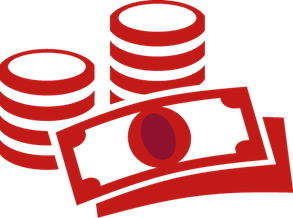 [Speaker Notes: Költségek:
befizetés: 0,7%
kifizetés: 0,3%, minimum 400, maximum 3500 Ft – de jelenleg nem alkalmazzuk!]
8
Biztosítási események és szolgáltatások
10 éven belüli szolgáltatási eseménynél nincs Hűségjóváírás!
Elérés
(törthónapban bármely biz. es.)
39%-ot meghaladó eg.kár.
Saját jogú nyugdíjjogosult-ság
Haláleseti szolgáltatás
befizetett díj*
vv érték
befizetett díj*
aktuális elérési BÖ
nyereségré-szesedés
nyereségré-szesedés
nyereségré-szesedés
nyereségré-szesedés
rendkívüli megtakarítás
rendkívüli megtakarítás
rendkívüli megtakarítás
rendkívüli megtakarítás
[Speaker Notes: *:kiegészítők nélküli díj]
9
A szolgáltatási összegek alakulása
Feltételezett hozam: 3%/év, havi díjfizetés, 3% automatikus díjnövelés
10
Likvid eseti számla
Aktív Megtakarítás II – egyszeri díjas UL
extra hozam elérésének lehetősége a garantált lejáratú módozat mellett

likvid pénzek befektetési lehetősége alacsony költséggel

adóoptimalizálás lehetősége 

alacsony eseti díj, 10 ezer forinttól
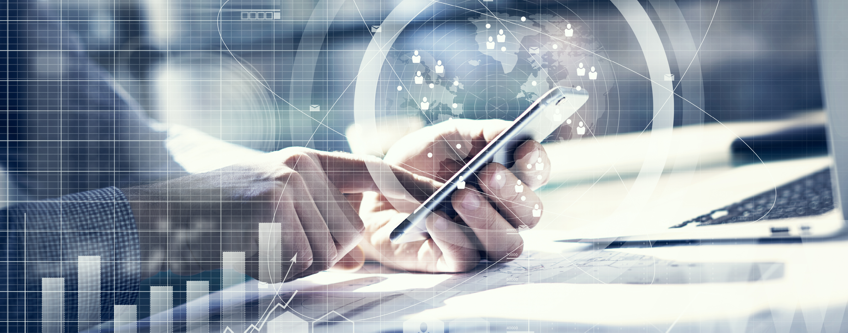 11
Kiegészítő biztosítások
A módozat alap biztosítási eseményeihez csatlakoznak
A kiegészítők köre, biztosítási összege évfordulóra változtatható, az évforduló előtt 90 nappal, akár már az első évben is.
12
Rugalmas lehetőségek
Díjcsökkentés – részleges díjmentesítés – három év után
Az eredeti szerződést díjmentesítjük (aktuális vv érték) + az aktuális kor és hátralévő tartam figyelembe vételével meghatározunk a csökkent díj fejében egy alacsonyabb BÖ-t. 

A biztosítás ettől kezdve egy díjköteles és egy díjmentes részből áll.
	
	Az alábbi feltételek együttes fennállása esetén van rá lehetőség:

a teljes biztosítási évek számának egytizede, de legalább három, rendszeres díjjal rendezett biztosítási év eltelte után, 
amikor a lejáratig még legalább két teljes biztosítási év hátra van,és 
a biztosítás rendszeres díja nem csökken a szerződéskötéskori éves rendszeres díj alá.
13
Rugalmas lehetőségek
Díjmentesítés – három év után
visszavásárlási érték = díjmentesített BÖ

a kiegészítő biztosítások megszűnnek

a szerződő a díjmentesítéssel elveszíti a nyereségszámlán nyilvántartott nyereségrészesedést!

DE, díjmentesítés után újra jogosult a nyereségrészesedésre

a biztosító is alkalmazhatja díjnemfizetés esetén

a tartam alatt két alkalommal lehetőség van a szerződés reaktiválására
14
Rugalmas lehetőségek
Visszavásárlás – akár az első évben is
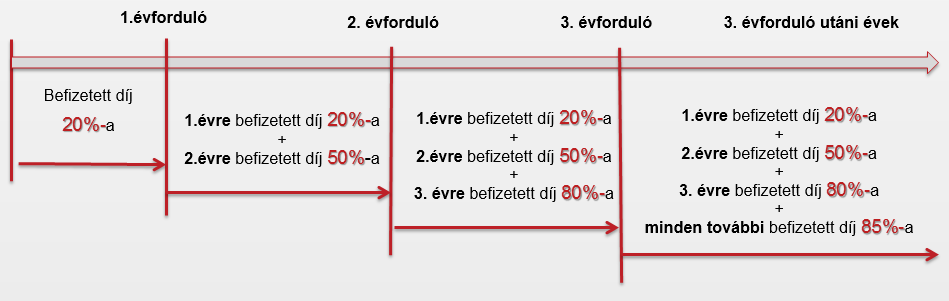 Visszavásárlás esetén a nyereségrészesedést nem fizetjük ki!
15
Ajánlatkészítés
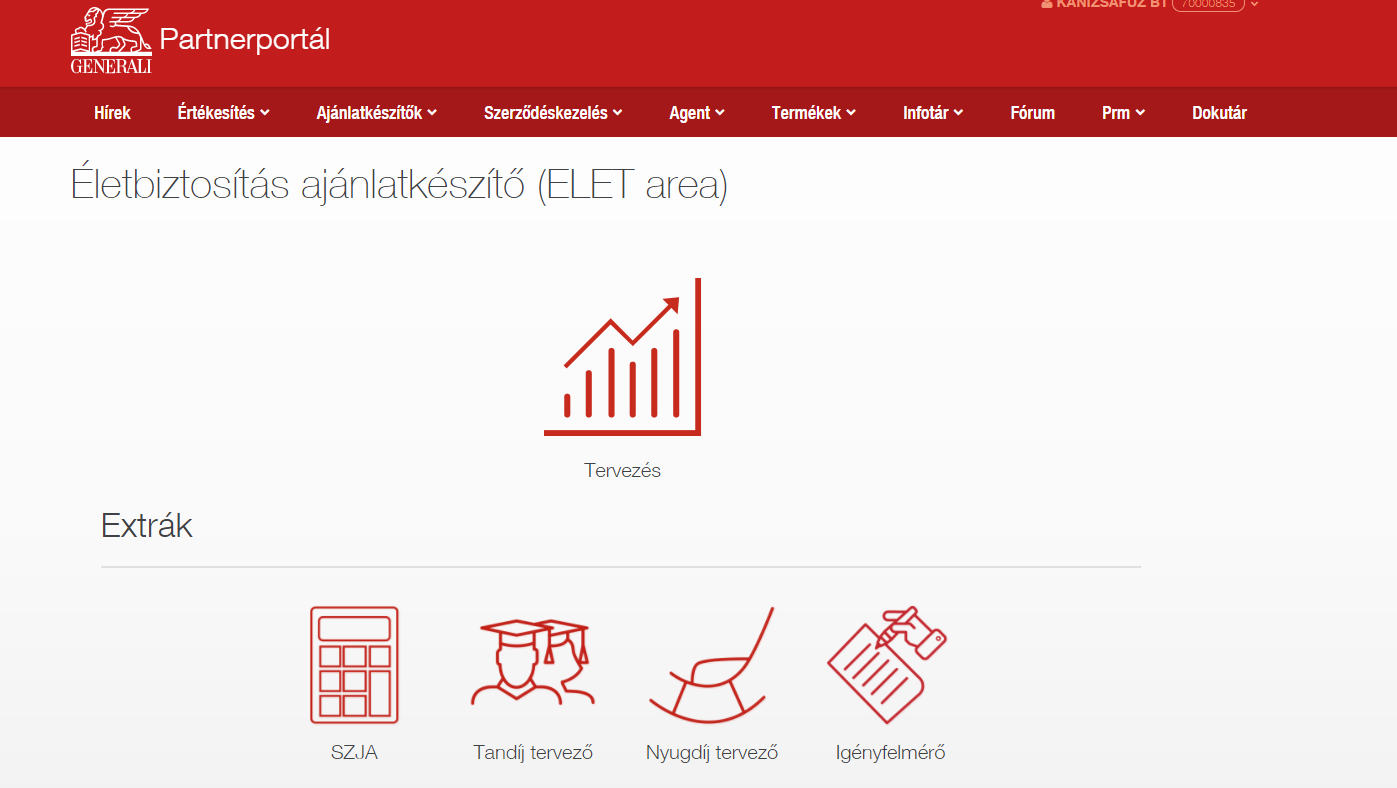 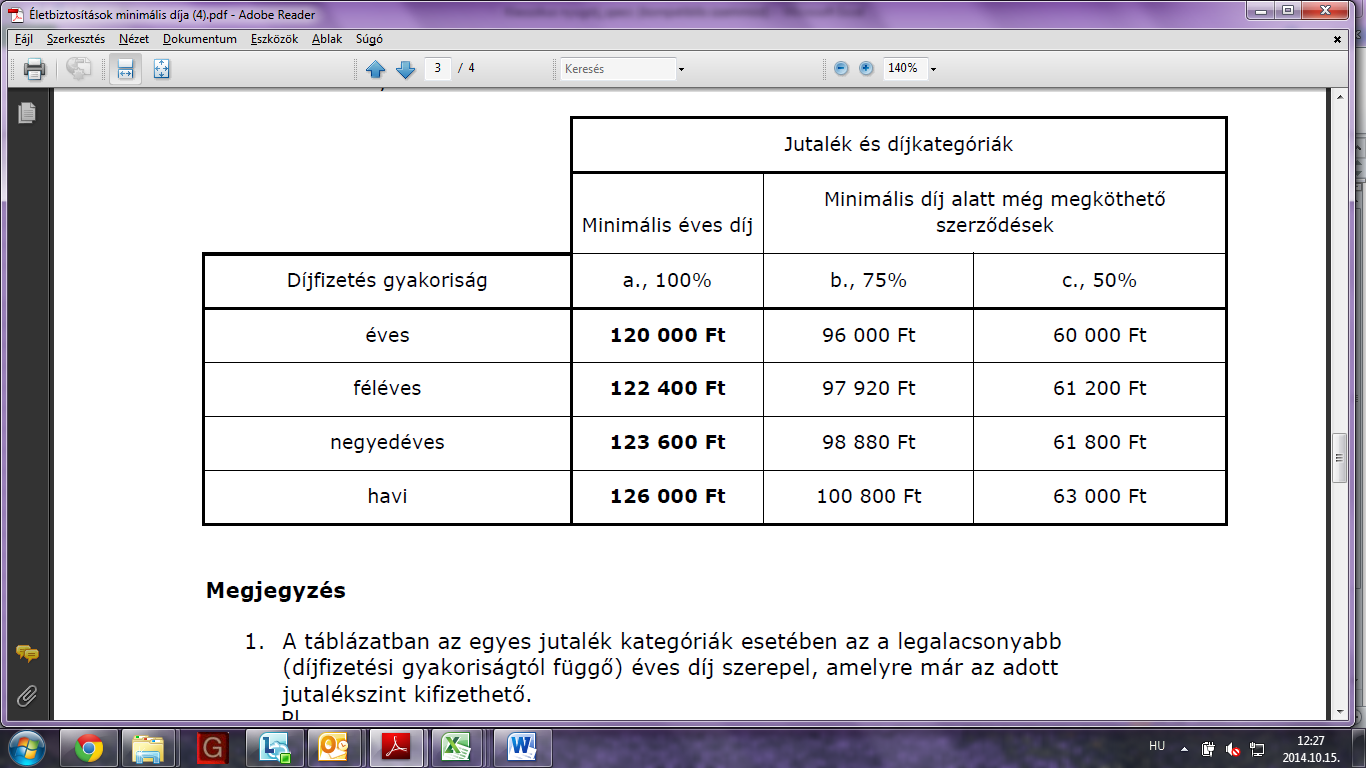 16
Ajánlatkészítés
Mikortól köthető?						2018.06.22.
Hol?								PP, ajánlatkészítők
Mi van, ha nem működik a PP?			Gépelhető ajánlati csomag a 											Dokutárból,									nyomtatványszám: 20742
Mi lesz a Genius-szal? 				Geniusban megszűnik a Jövőkép II. 									értékesítése a MyPlan bevezetéssel
Jövőkép II. ajánlat meddig aláírható?	MyPlan bevezetéséig. Éles 											termékváltás!
17
Konkurencia
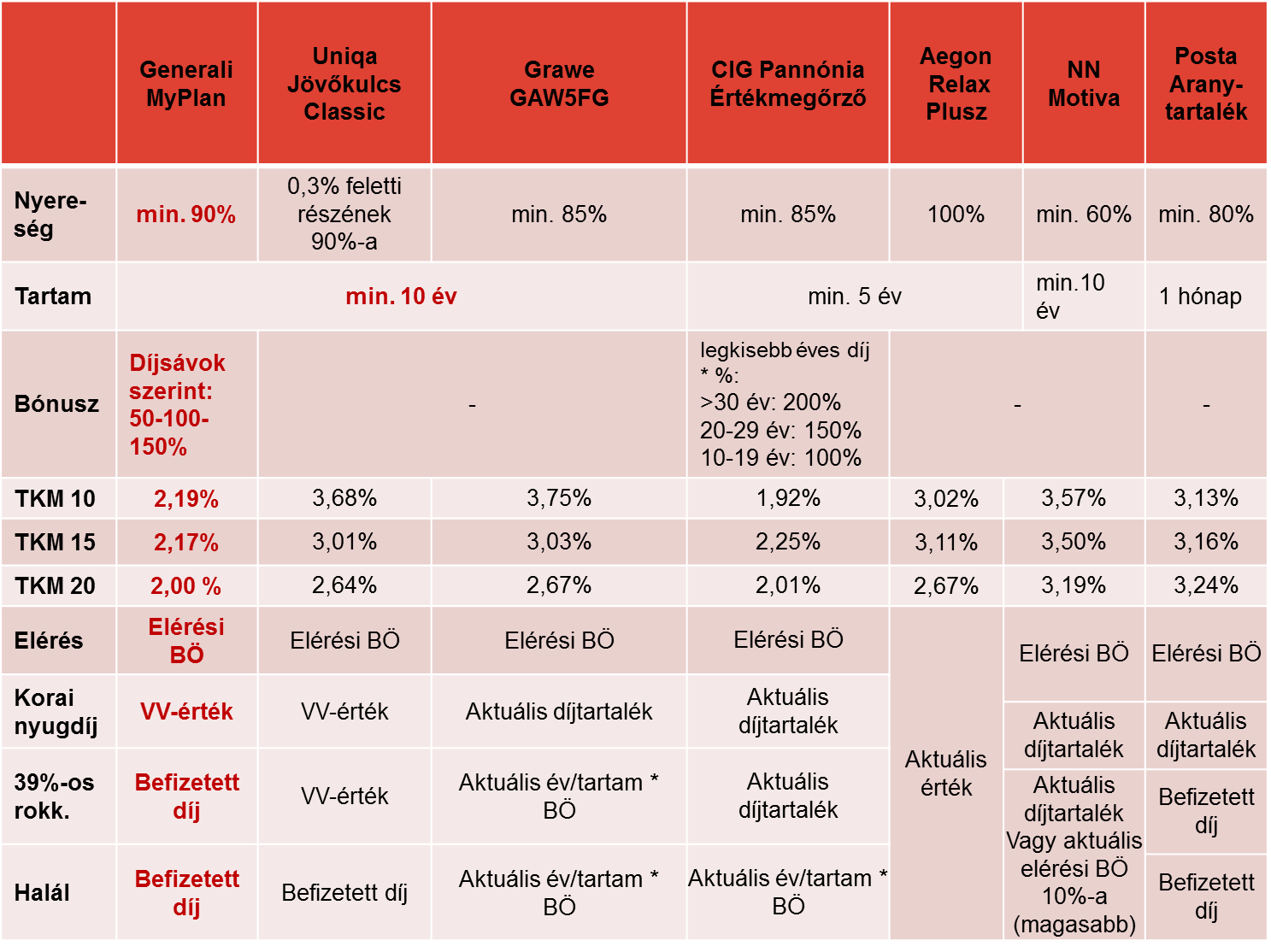 18
A módozat célcsoportja
rendszeres jövedelemmel vagy vagyonnal (nagyobb összegű rendszertelen jövedelem) rendelkező személy, aki képes legalább havi 10 e forintot megtakarítani 
magánszemély szerződő, aki jelenleg nem jogosult nyugdíjszolgáltatásra és nem állapítottak meg még nála 40%-ot elérő egészségkárosodást
közép vagy felsőfokú iskolai végzettséggel rendelkezik, vagy jártas a pénzügyekben
minimum 10 éves, maximum 47 éves megtakarítási időtávban gondolkodik
folyamatos díjfizetést vállal
nem szeret vagy nem is képes a befektetéseivel kapcsolatban felelős döntést hozni
előre meghatározott lejárati összeget szeretne kapni, ezért elfogadja azt, hogy alacsony kamatkörnyezetben befektetése esetlegesen nem realizál az előre meghatározott lejárati összeg felett hozamot
kifejezetten a nyugdíjas évekre, öngondoskodás céljából szeretne megtakarítani, nyugdíj kiegészítésére vagy helyettesítésére keres hosszabb távú megoldást
igénybe tudja venni az SZJA törvényben meghatározott adójóváírást
19
Kinek nem ajánlható
Nem ajánlható olyan ügyfélnek, aki…
kifejezetten nem nyugdíj célra kíván nagyobb összeget megtakarítani, - aki már jelenleg is nyugdíjas vagy 40%-ot elérő egészségkárosodása van,                               (ezen ügyfélcsoportokat ki kell zárni az értékesítésből!)
nem tervezhető mértékű, kiszámíthatatlan jövedelemmel rendelkezik, 
(minden ilyen esetben tilos az értékesítés!) és havi megtakarítása 10 000 Ft alatti
10 évnél rövidebb megtakarítási időtávban gondolkodik
az egyszeri díjfizetést részesíti előnyben
szeretnek és képesek a befektetéseikkel kapcsolatban tudatos döntést hozni
nem előre meghatározott lejárati összeget szeretnének kapni, egy jóval magasabb lejárati összeg reményében, szívesebben kockáztatnak és elfogadják, hogy a befektetés értéke a pénz- és tőkepiaci események hatására akár naponta változik
alapvető követelmény az írás és olvasás készség, aki ennek a minimális követelménynek nem felel meg, azt nem tekintjük célcsoportnak
20
Ügyfél oldali megtérülés
Megtérülés csak adójóváírás-sal!
Megtérülés csak adójóváírás-sal!
Megtérülés csak adójóváírás-sal!
Megtérülés csak adójóváírás-sal!
Miért jó az ügyfelednek?
Kiszámítható, előre meghatározott lejárati összeg

Hozamjóváírás a rendszeres díjakra – 90%-os nyereségjóváírás

Napi kamat a rendkívüli díjakra

A 10. évben jelentős Hűségjóváírás

Adójóváírás lehetősége

Alacsony TKM
Miért jó neked?
Kockázatmentes befektetés, ahol nem érnek meglepetések

Egyszerű értékesítési folyamat

Online kötési lehetőség

Korrekt jutalék

Megbízható, ismert partner
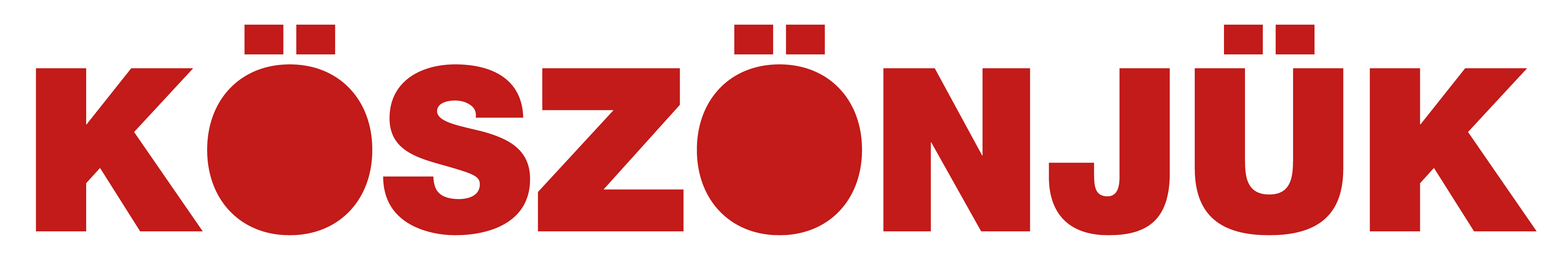 a figyelmet!